Рисование на тему : Гжельские узоры
Подготовила:  педагог дополнительного образования 
Мельникова О.П
Программное содержание:
Цель: Научить детей расписывать посуду по мотивам гжельских узоров.
   Задачи: Учить детей рисовать узор  по мотивам Гжельской керамики, передавая характерные элементы росписи, цвета, от бледно – голубого до тёмно – синего. Учить красиво располагать узор на тарелке .Учить рисовать концом кисти цветок трилистника, ветки, травка, завитки . 
Материал: альбомный лист бумаги, акварель, кисти, стаканчик с водой.
Предлагаю нарисовать тарелочку по мотивам Гжельских узоров.
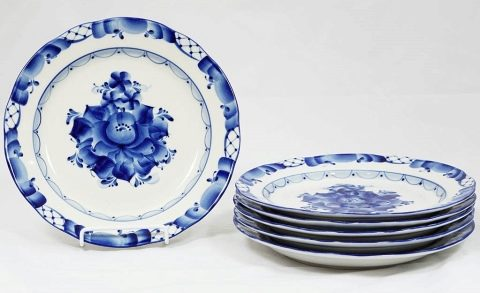 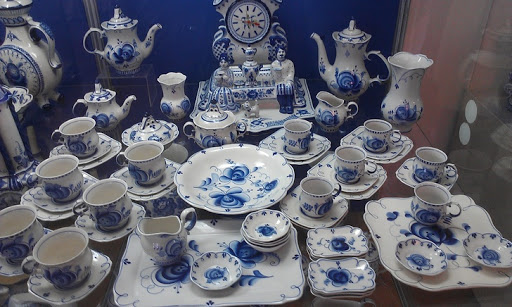 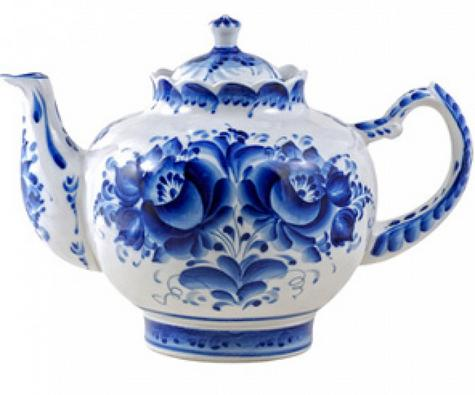 1. Для того чтобы нарисовать ровный круг, можно использовать шаблон.
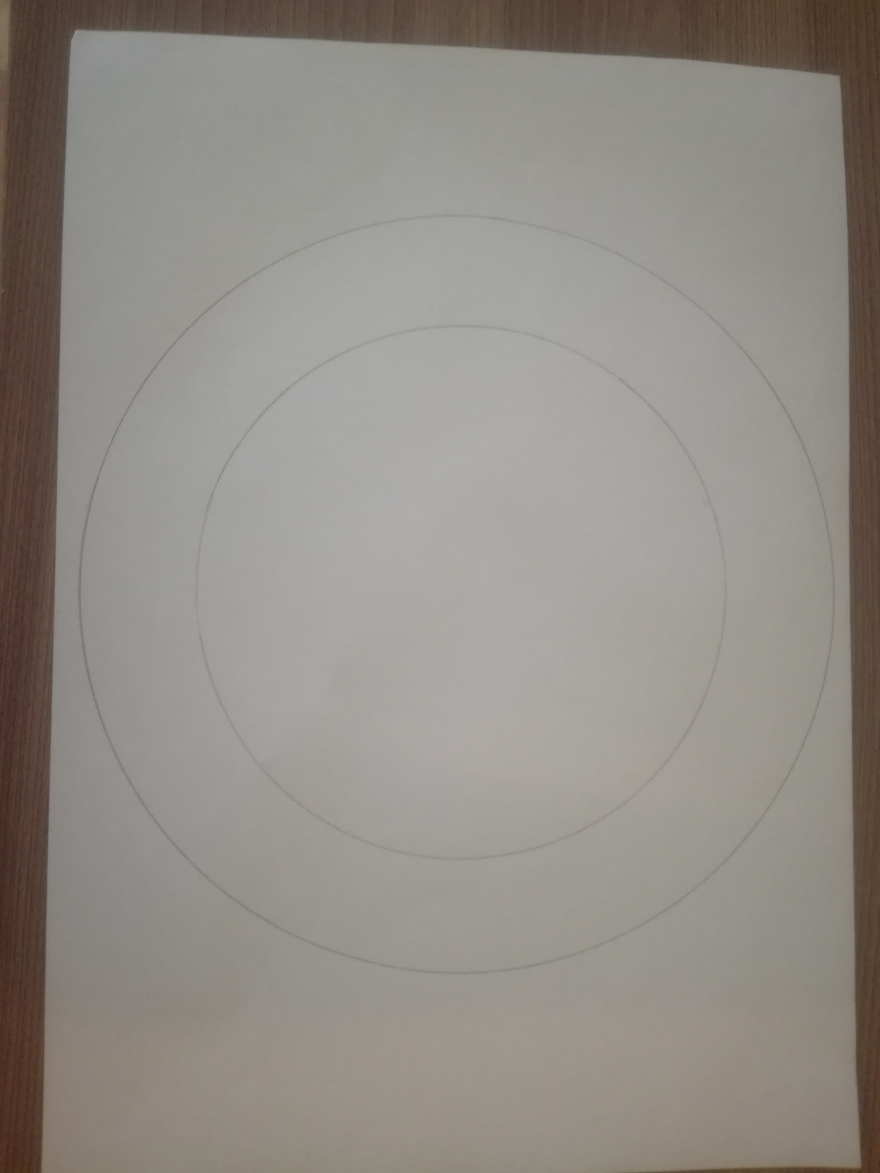 2. В середине рисуем наш цветок, намечаем карандашом линии. Затем с помощью синего цвета обводим по контору
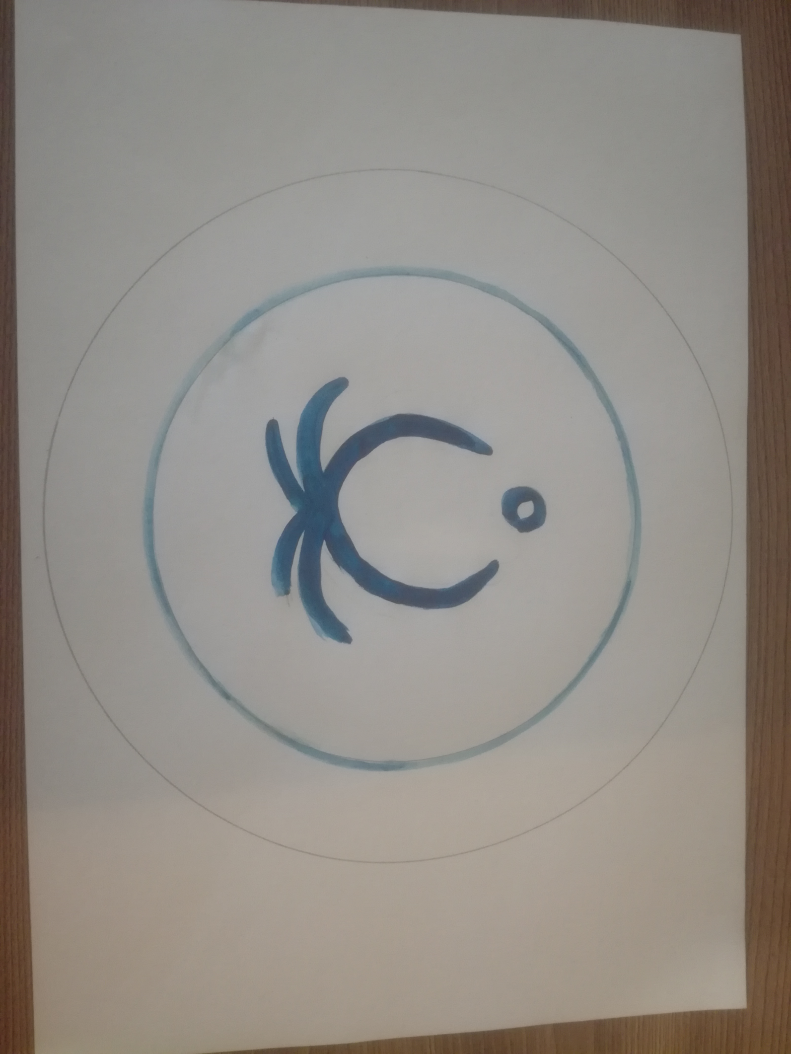 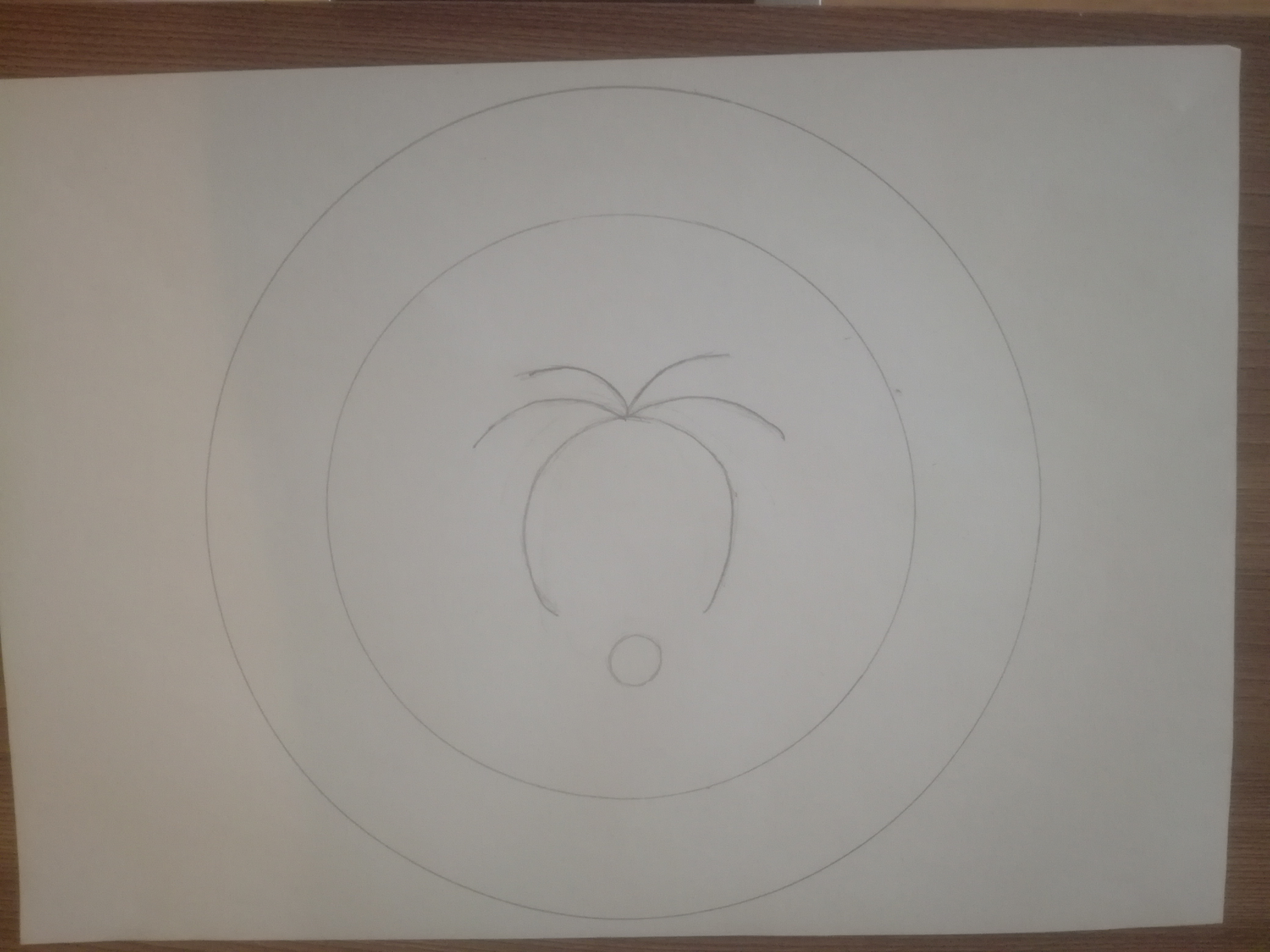 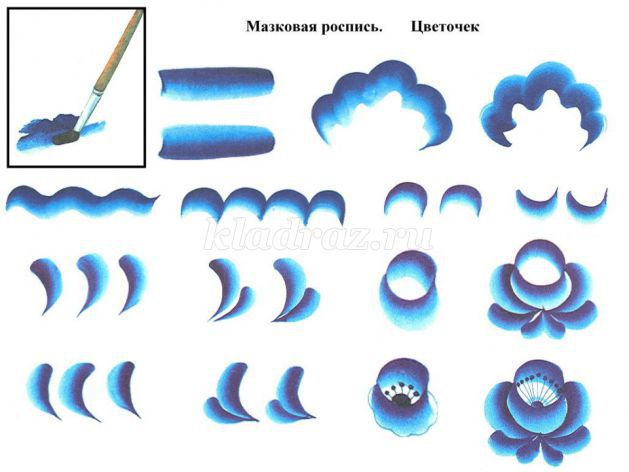 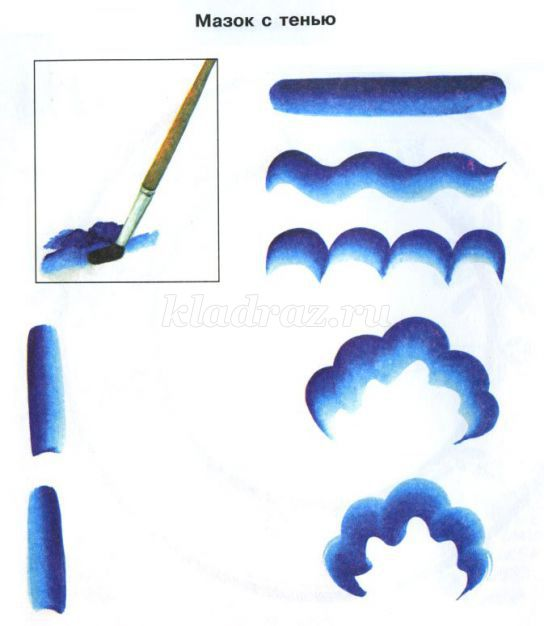 3.С помощью кисти и воды делаем цветок больше. Получается мазок с тенью.
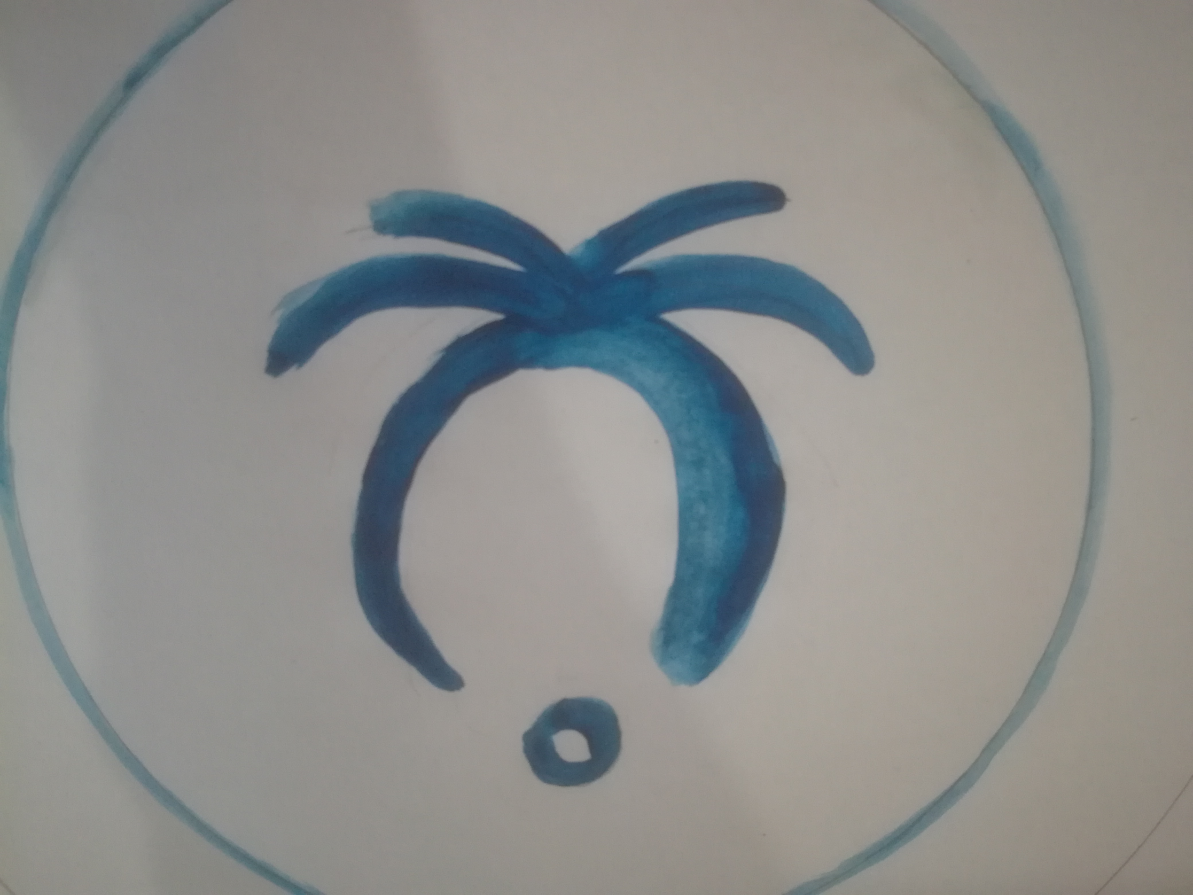 Элементы росписи
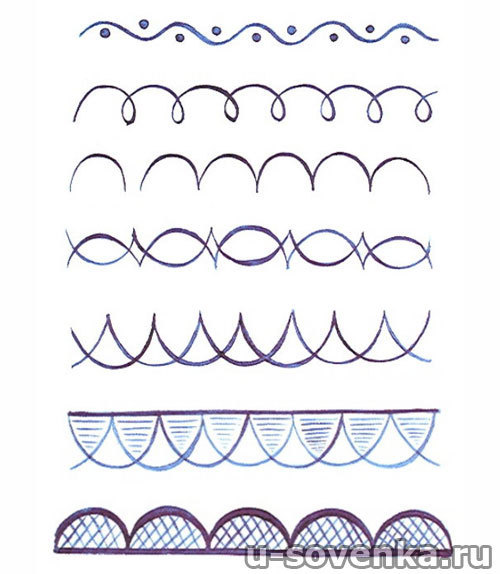 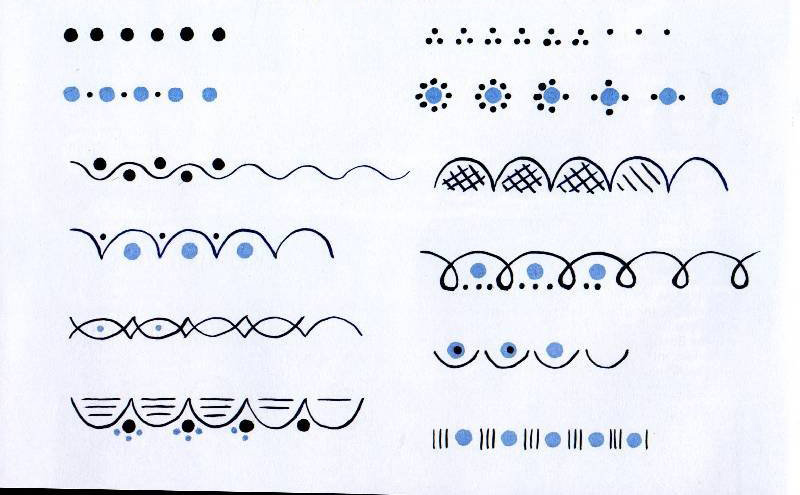 Украшаем нашу тарелочку знакомыми элементами.
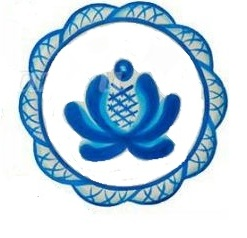 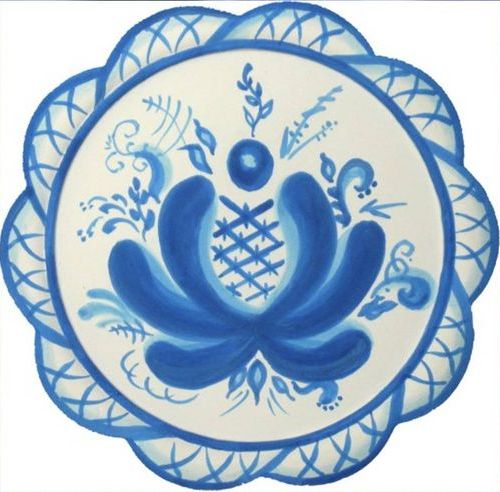